«75 ДНЕЙ ПАМЯТИ»
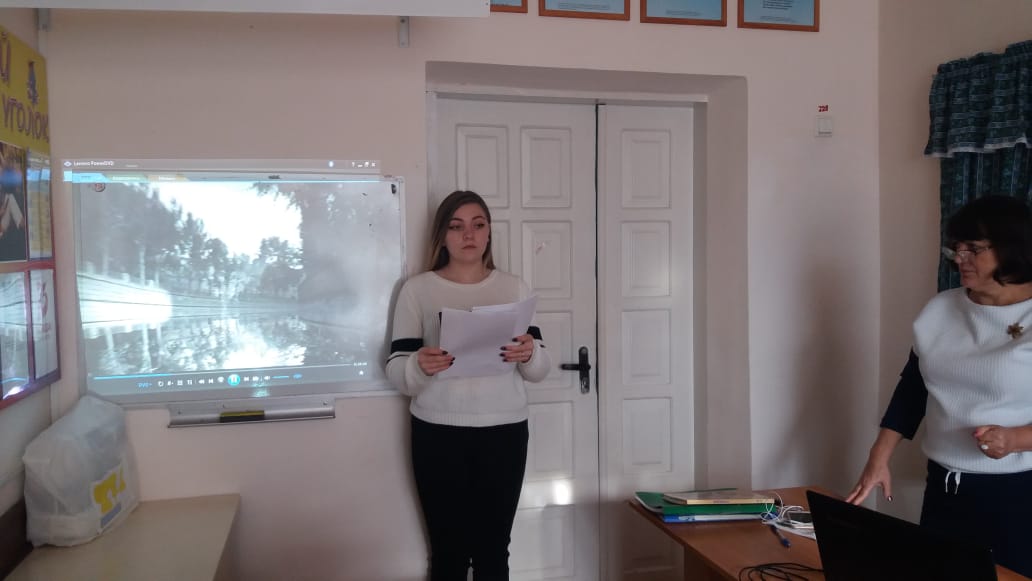 Тематическая викторина
«Листая истории славной
 страницы доблести Ленинграда
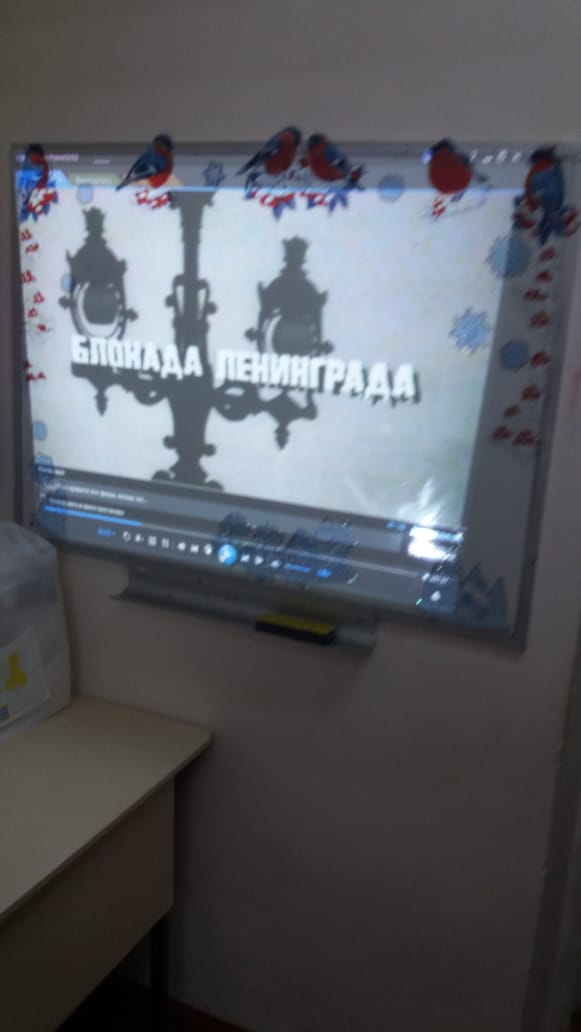 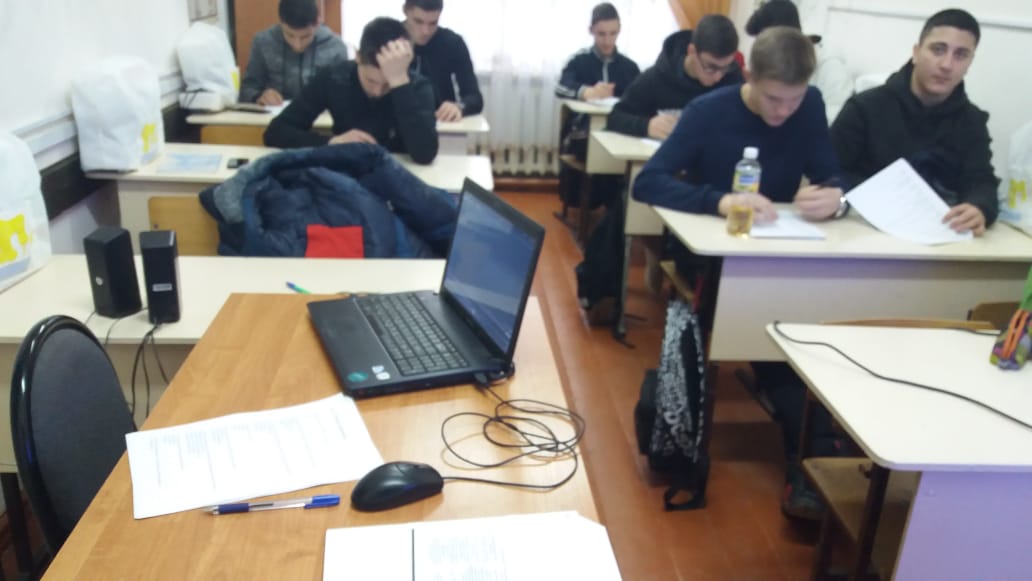 ГОД ПАМЯТИ И СЛАВЫ
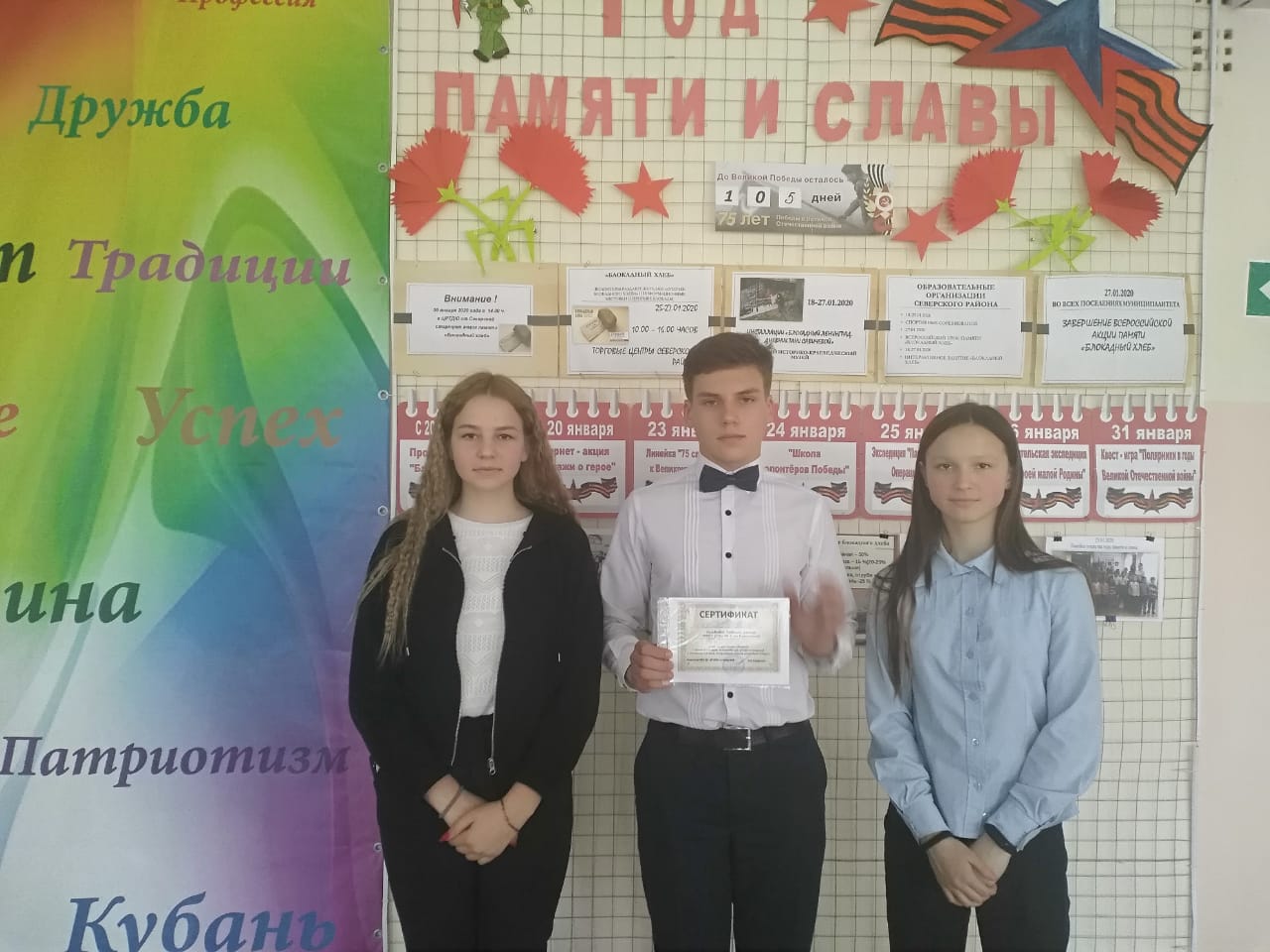 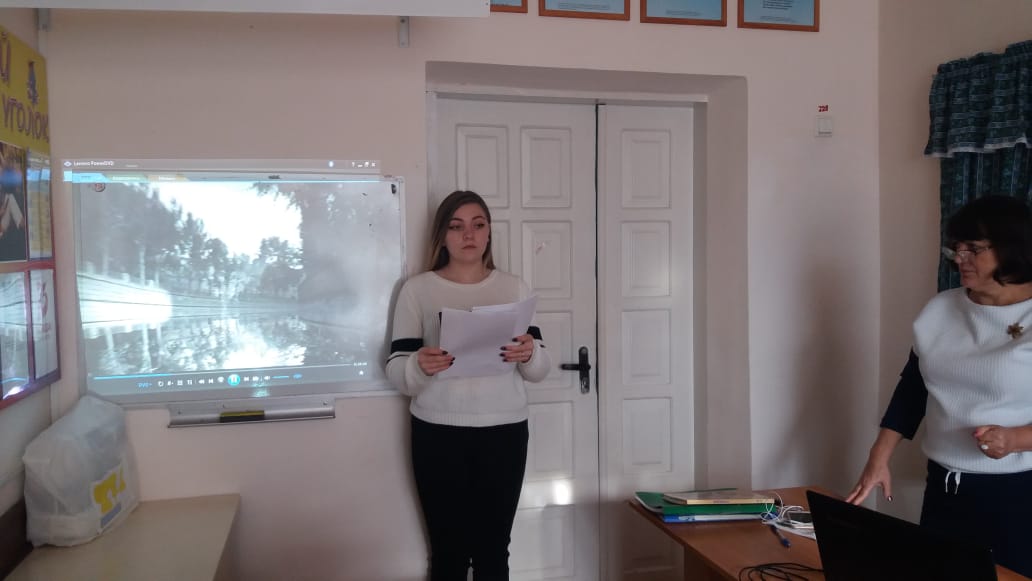 Патриотическая  Акция «Обелиск» освященной 75-летию Победы в ВОВ
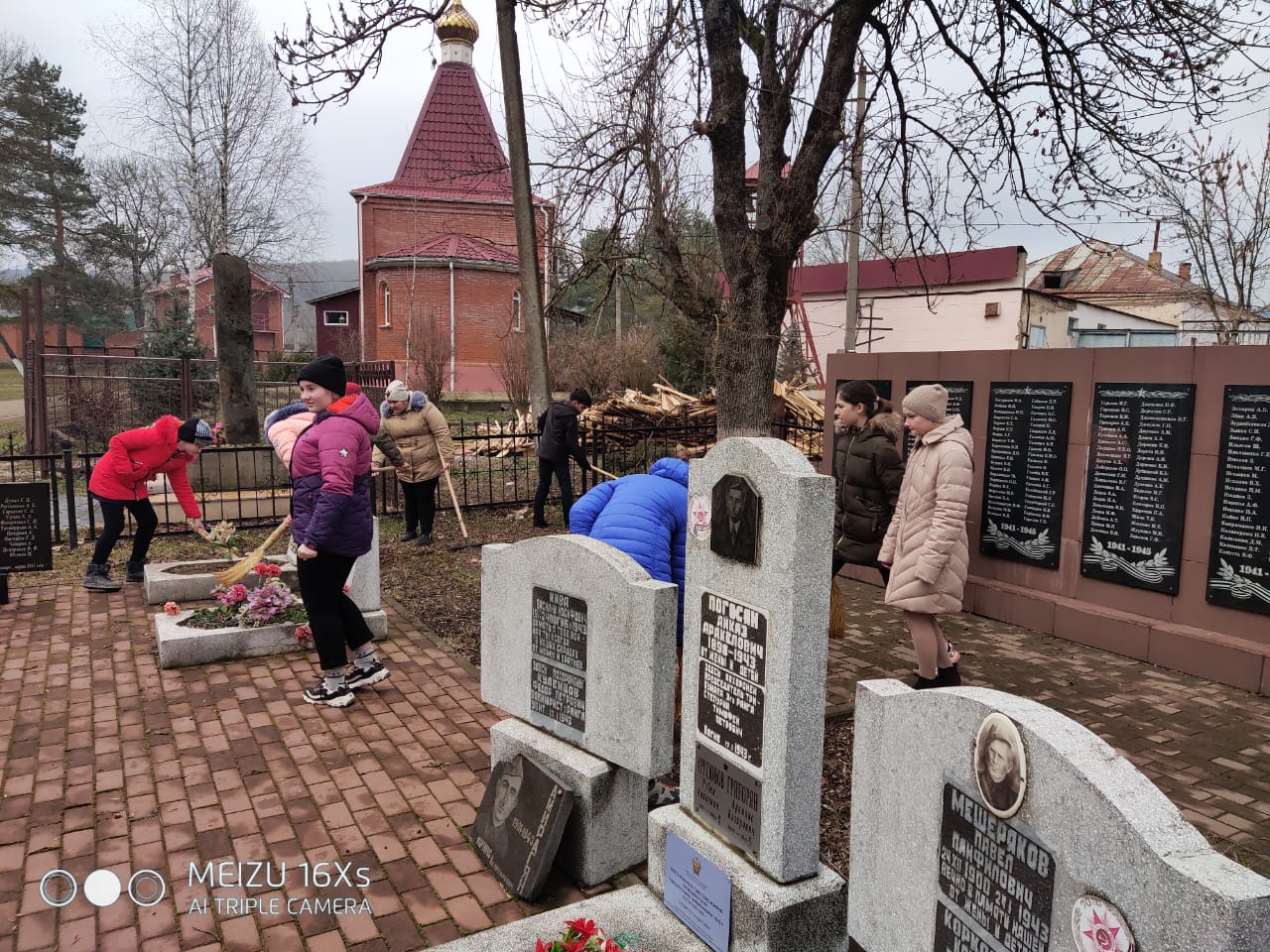 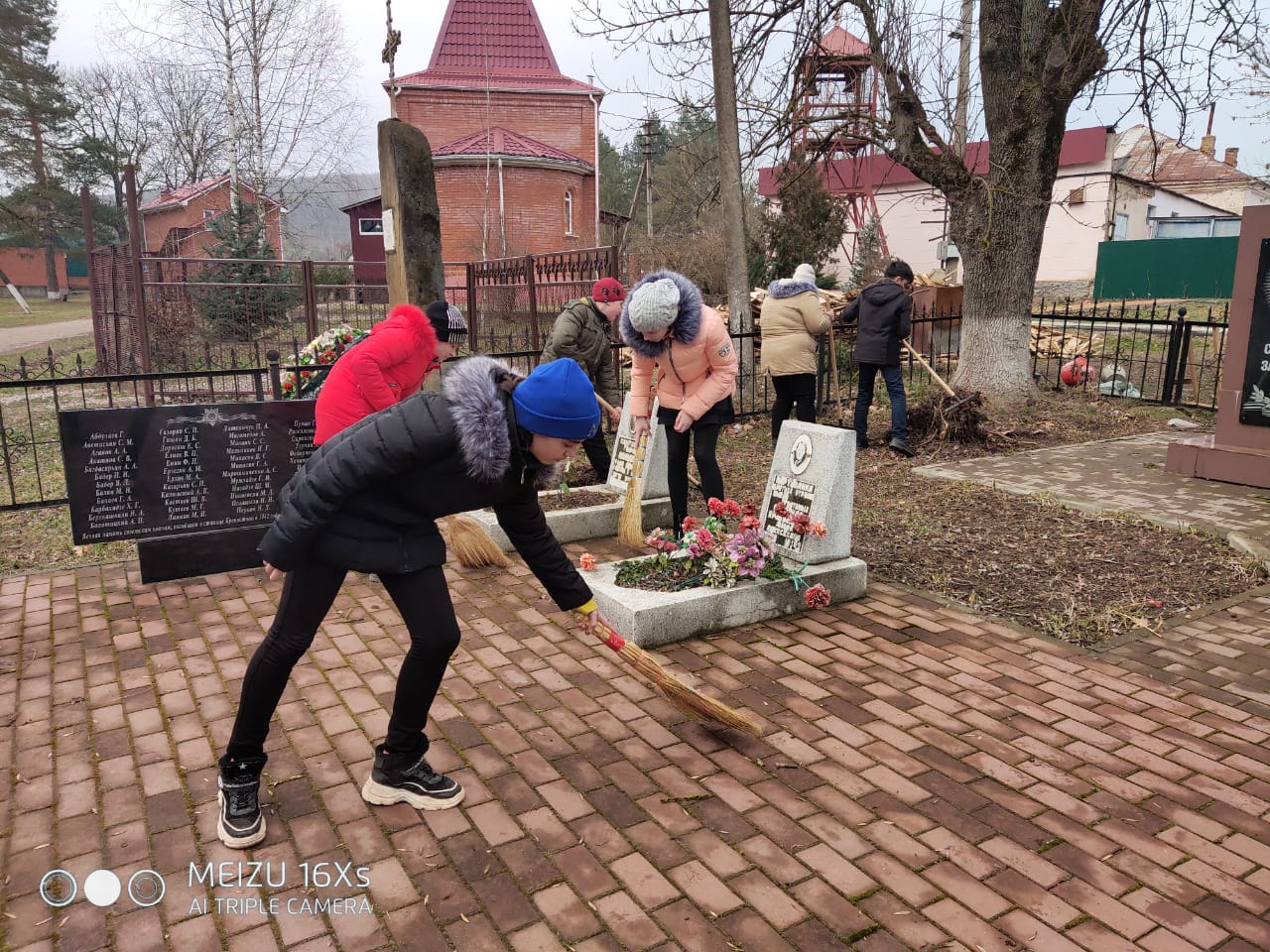 Благотворительная  акция
«Рядом живет ветеран»
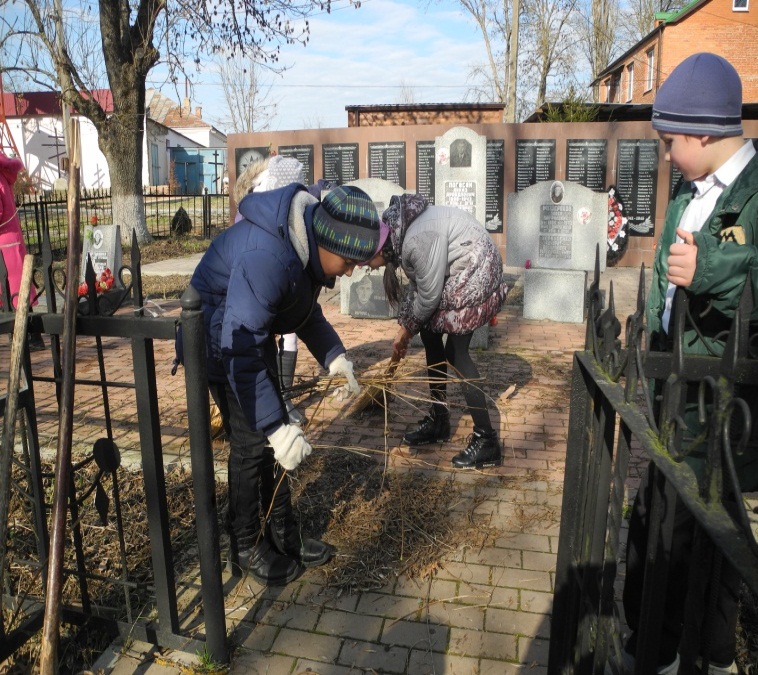 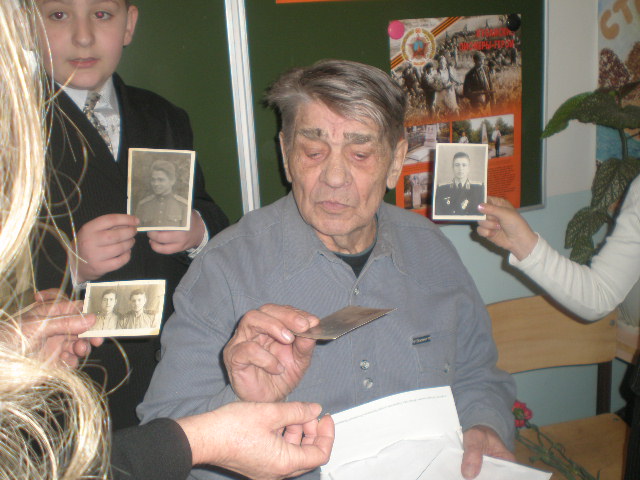 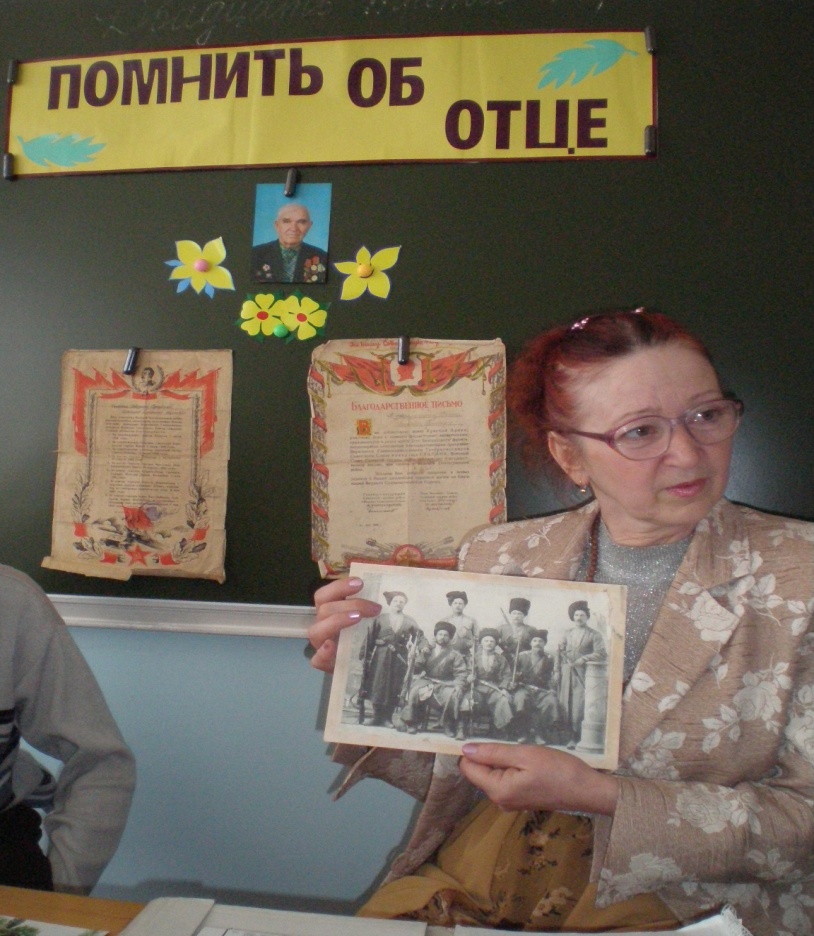 АКЦИЯ 75 дней ПАМЯТИ
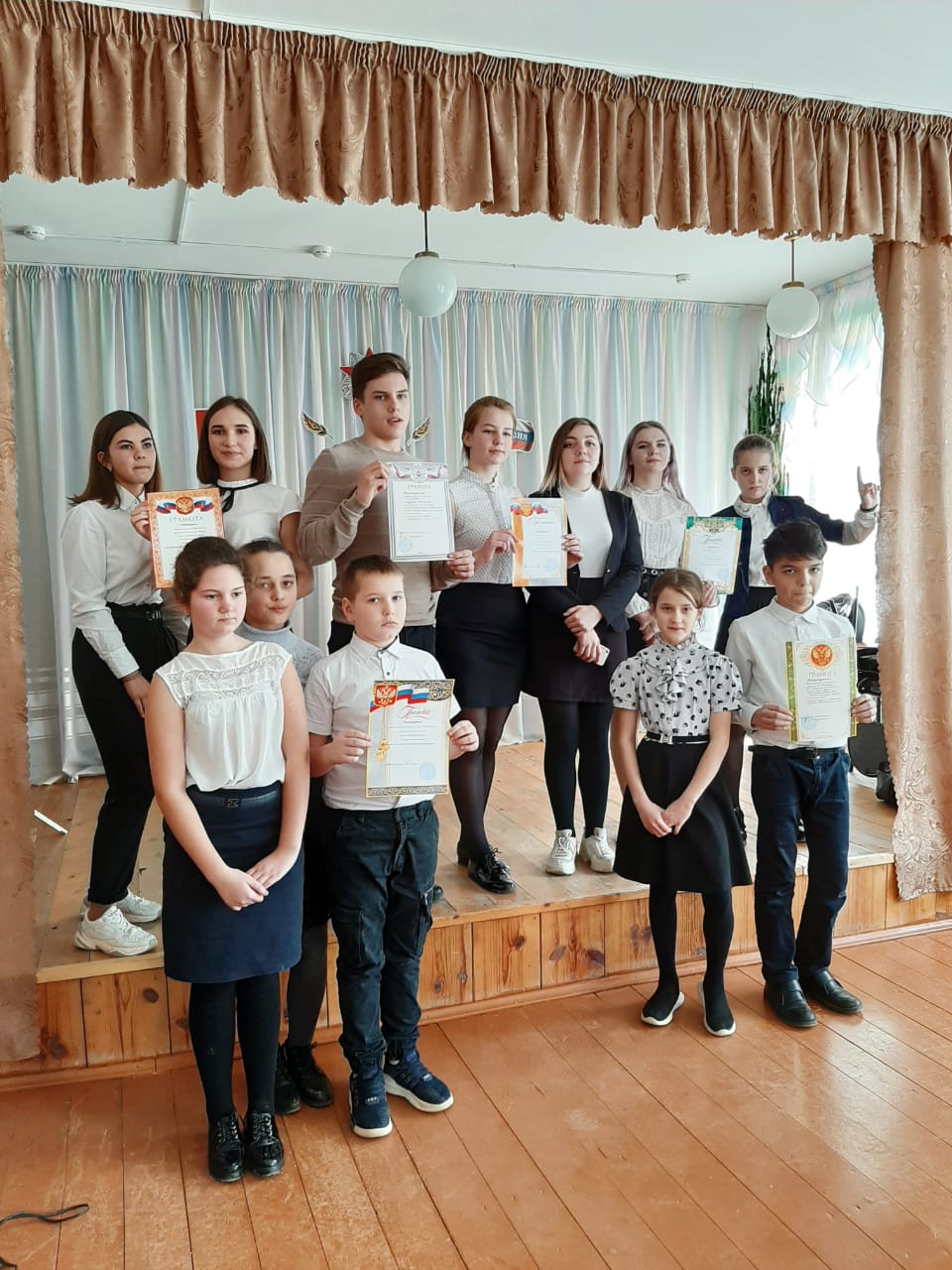 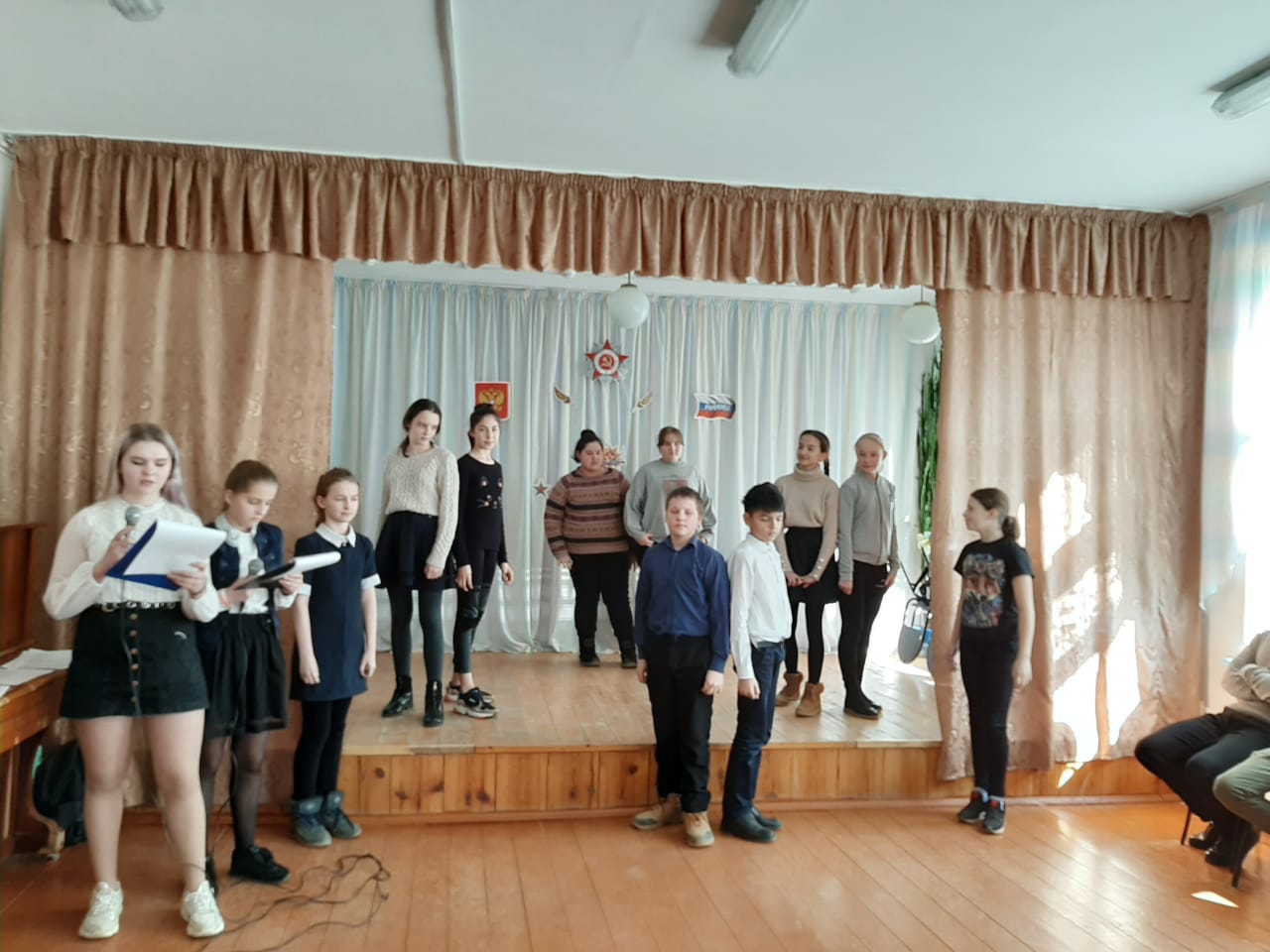